DEPFET
Internal amplification vs Oxide thickness
Simulation Study



Rainer Richter 

for the MPG Halbleiterlabor
7th PXD/SVD Workshop, Prague, January 2015
Rainer Richter, MPG Halbleiterlabor
1
Motivated by the nice results of Florian Krasser and Stefan Rummel


If reality is behaving better than theory …
7th PXD/SVD Workshop, Prague, January 2015
Rainer Richter, MPG Halbleiterlabor
2
Classical MOS-Transistor
Scaling of all dimensions
Transistor performance benefits from thinner gate oxides
	 - larger gm
	 - and less pronounced short channel effect 


Why is the internal amplification of a DEPFET behaving differently?   
				gq ~ tox1/2 	(Id = const.)
7th PXD/SVD Workshop, Prague, January 2015
Rainer Richter, MPG Halbleiterlabor
3
Classical MOS FET  - Saturation 		(Basics)
I = q/t

Either by many slow moving
charge carriers 
or by fewer fast moving carriers

carrier velocity
v = µ E 
until velocity saturation
     ~107cm/s (in silicon)
is reached
Vgate
Vsource
Vdrain
Vpinchoff = V‘drain = Vgs – Vth
For Vdrain > Vpinchoff
- > saturation
Why is it quadratic?
	- increased Vgs influences more channel carriers 	Q = Cox Vgs (linear)
	- V‘drain is ‘pulled‘ capacitively by Vgs	ideal transistor theory: V‘drain = Vgs 
		provides more field
7th PXD/SVD Workshop, Prague, January 2015
Rainer Richter, MPG Halbleiterlabor
4
By the way …
Why has a DEPFET a nice linear response 

to the charge at the internal gate?

If external gate and internal gate are acting in the same way ….
7th PXD/SVD Workshop, Prague, January 2015
Rainer Richter, MPG Halbleiterlabor
5
By the way …
Why has a DEPFET a nice linear response 

to the charge at the internal gate?

If external gate and internal gate are acting in the same way ….
Vgate
Vsource
Vdrain
Internal Gate       V‘drain
Geometrical reason: The internal Gate is far away from the pinch off point 
	and has much less capacitve coupling to it than the external Gate
	internal Gate is just influencing channel carriers (linear)
7th PXD/SVD Workshop, Prague, January 2015
Rainer Richter, MPG Halbleiterlabor
6
Back to the topic
Vgate
Vsource
Vdrain
smaller tox -> larger Cox -> less Vgs is required 
			to influence charge carriers in the channel 
		
	less Vgs -> less V‘drain (lower field)  -> lower carrier velocity 

Signal charge (internal Gate)  influence the same amount of mirror charge 
in the channel but channel charge is moving slower -> less signal (Ramo, Shockley)
Internal Gate       V‘drain
7th PXD/SVD Workshop, Prague, January 2015
Rainer Richter, MPG Halbleiterlabor
7
Simulations and measurements
Why is the measured gq vs tox dependancy weaker than the predicted one?
		      2D device simulations (DIOS, SPROCESS, TeSCA)
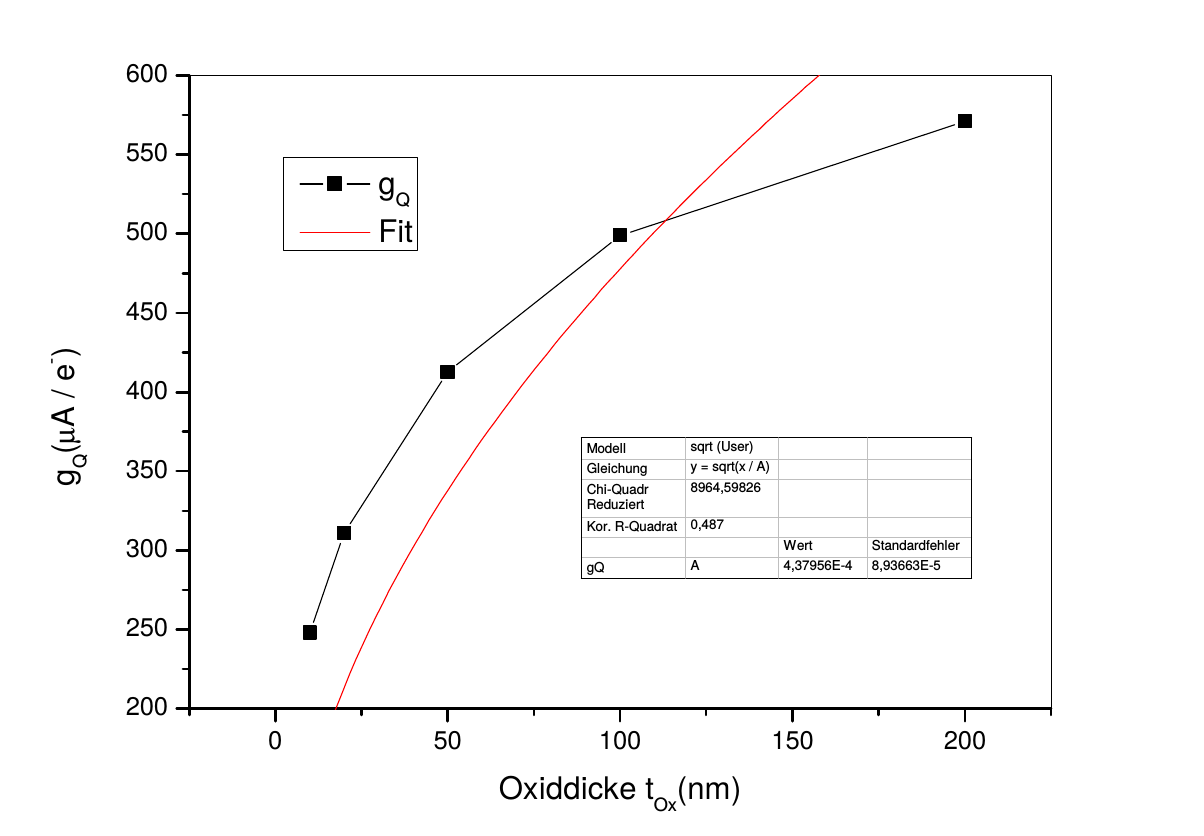 Change between
100nm and 200nm 
14%
Measurements:  tox = 195nm, gq = 870pA/e-   (100µA, L=5µm) 	->  10% 
	           tox = 100nm, gq =780pA/e-    (F. Krasser, Master Thesis)
7th PXD/SVD Workshop, Prague, January 2015
Rainer Richter, MPG Halbleiterlabor
8
Simulation results
W =12µm, Ldesign=5µm
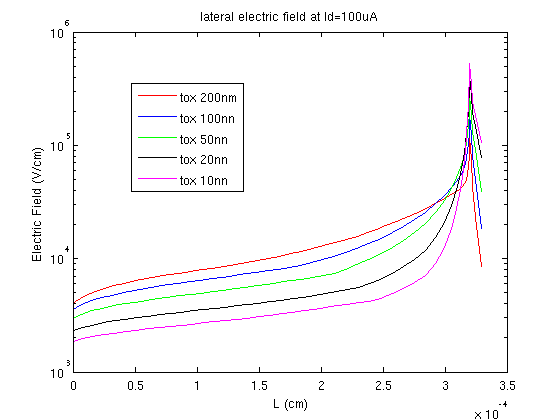 The thinner the oxide the higher the electric field along the channel
	(in agreement with the simple theory)
7th PXD/SVD Workshop, Prague, January 2015
Rainer Richter, MPG Halbleiterlabor
9
But what is the reason for the ‘better‘ behavior?
difference of the channel pot. in two states:   Vdiff = Vch@100µA - Vch@100µA + 0.5V
	ideal transistor theory requires for the pinch off point  V‘drain = Vgs
V‘drain < Vgs  

The coupling is much 
smaller than 1 
(especially for thicker oxides)

The pinch off point 
is coupled also to the Drain
(not considered in 
the simple theory)
The answer: for thicker oxides a higher carrier velocity is achieved but the gain is not 
 as high as predicted by the simple transistor model
7th PXD/SVD Workshop, Prague, January 2015
Rainer Richter, MPG Halbleiterlabor
10
Conclusions
The gq vs tox measurements performed by Florian Krasser and Stefan Rummel
can be confirmed and may be explained by device simulations.

Reason for the measured deviations to the simple theory :

 Theory overestimates coupling between Vgate and V‘drain (pinch off point)
 Especially for thicker oxides the channel carrier velocity is lower than expected
   -> reduced Gq

Changing the point of view  ;-)
	 
before:  we  loose less Gq (than expected) when reducing the oxide thickness
now:     we don‘t gain so much (as expected) in Gq when increasing the oxide thickness
7th PXD/SVD Workshop, Prague, January 2015
Rainer Richter, MPG Halbleiterlabor
11